非遗文化系列课程（4）—— 创新篇
微课宇宙队
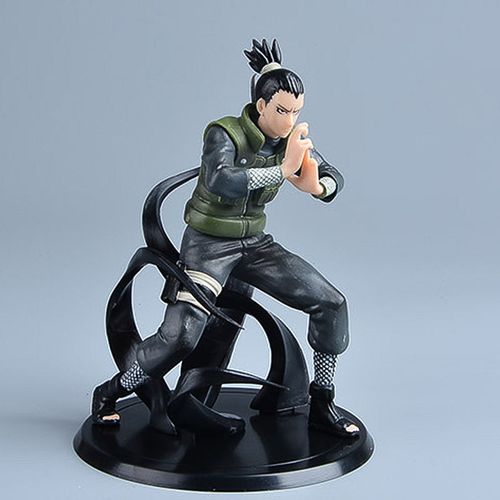 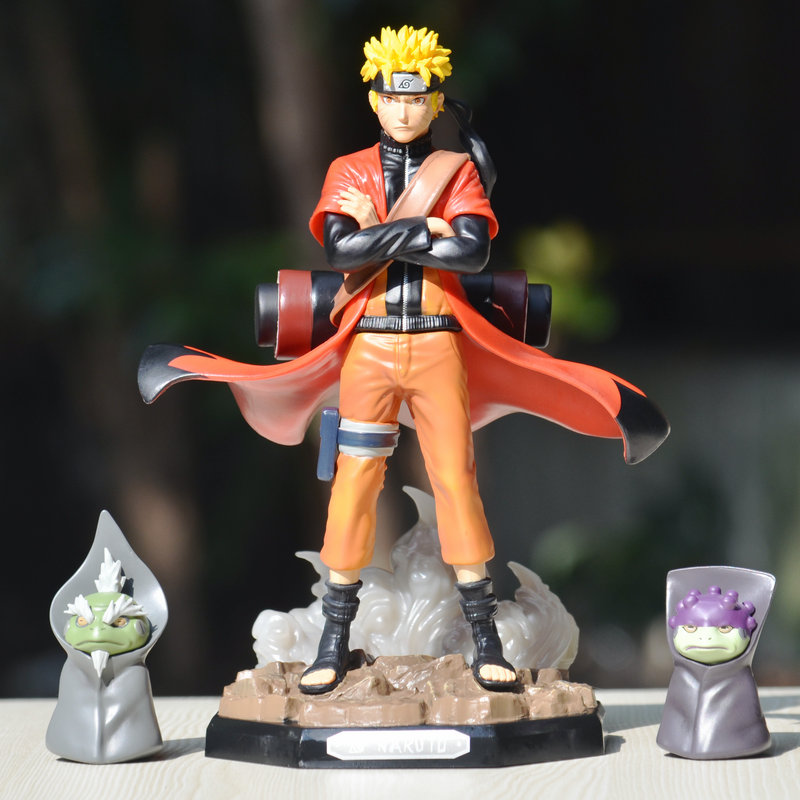 Garage Kits
手 办
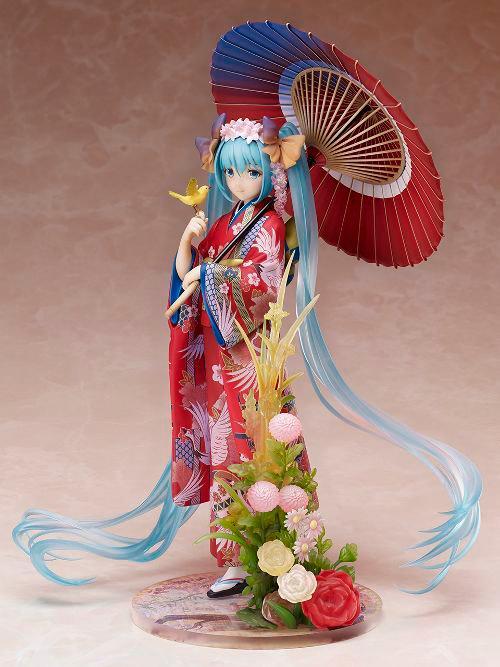 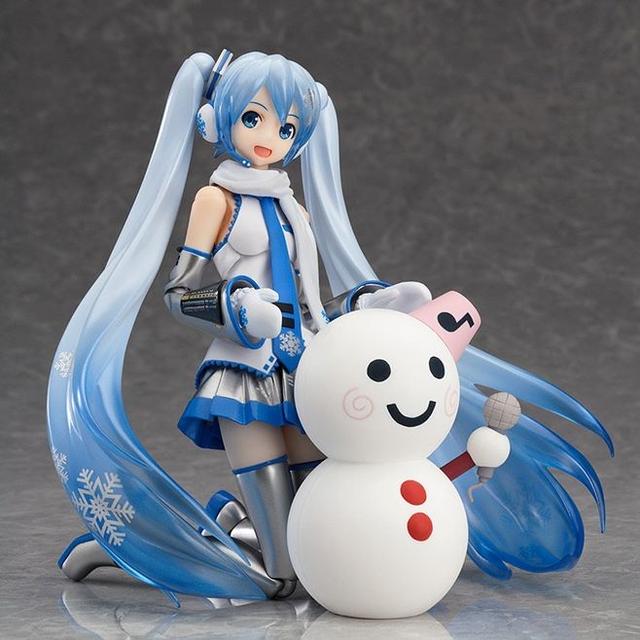 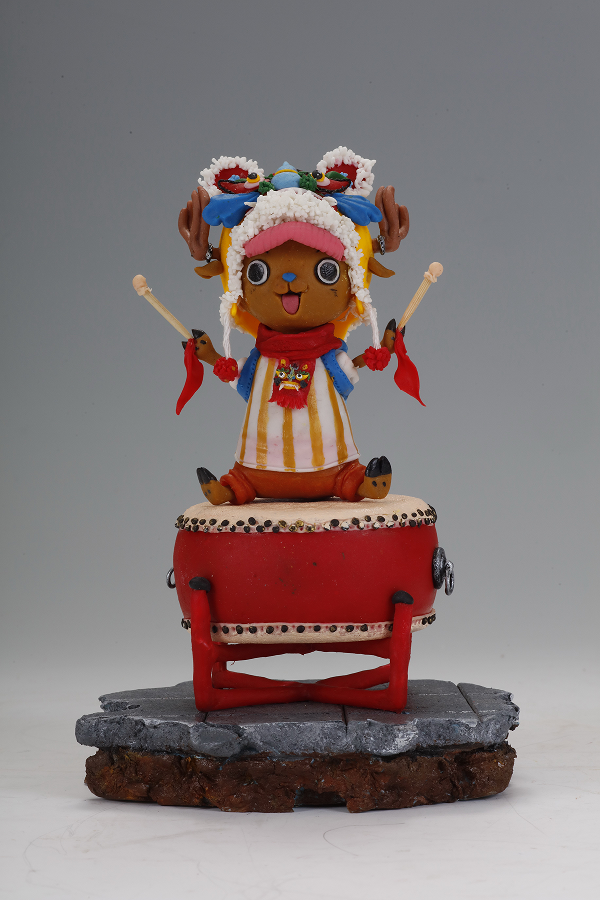 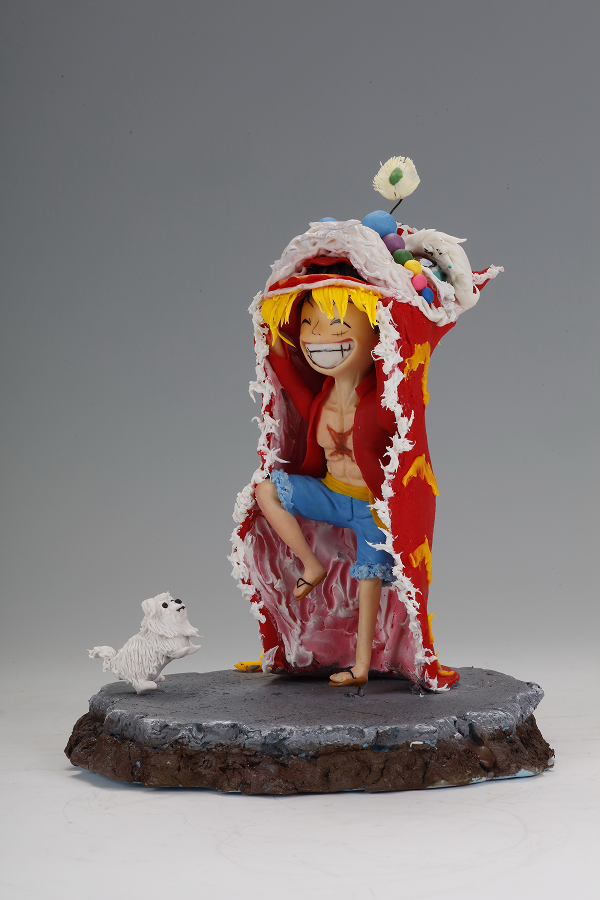 作品：面塑《海贼王》 Dough Modelling One Piece
作者：非遗传承人 朱勇强 Zhu Yongqiang, the inheritor of intangible cultural heritage
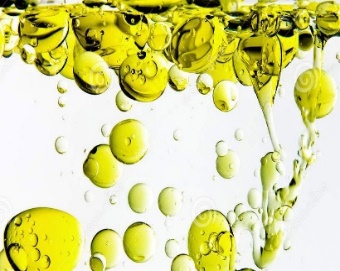 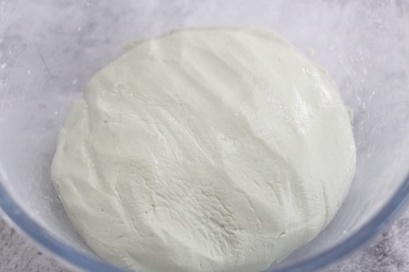 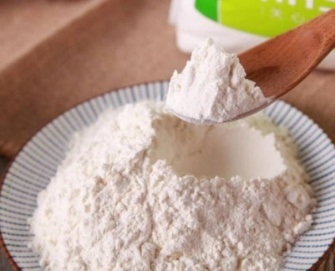 Flour 面粉
Cooked Dough
熟面团
Glycerin
甘油
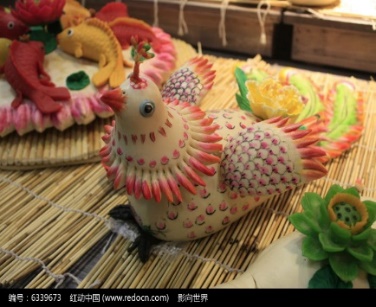 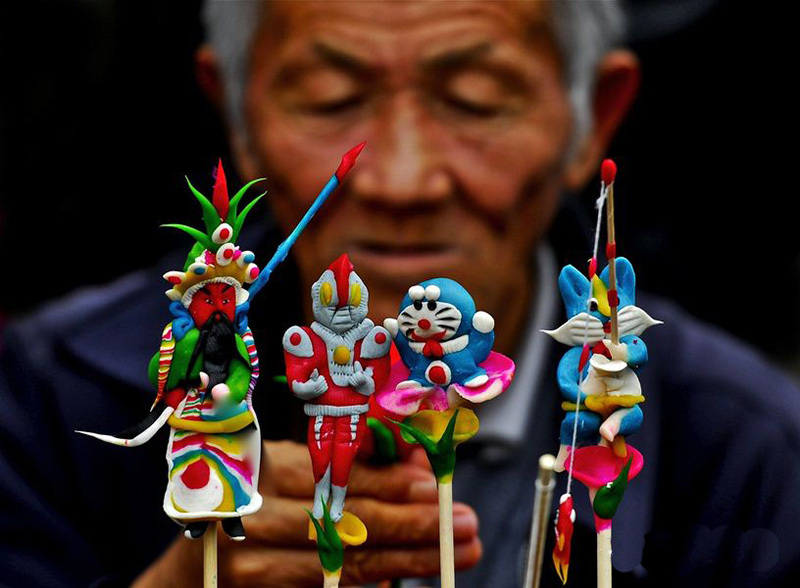 Dough Figurine捏面人
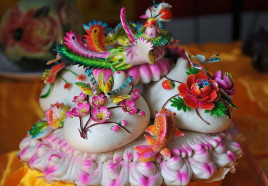 Flower Bun花馍
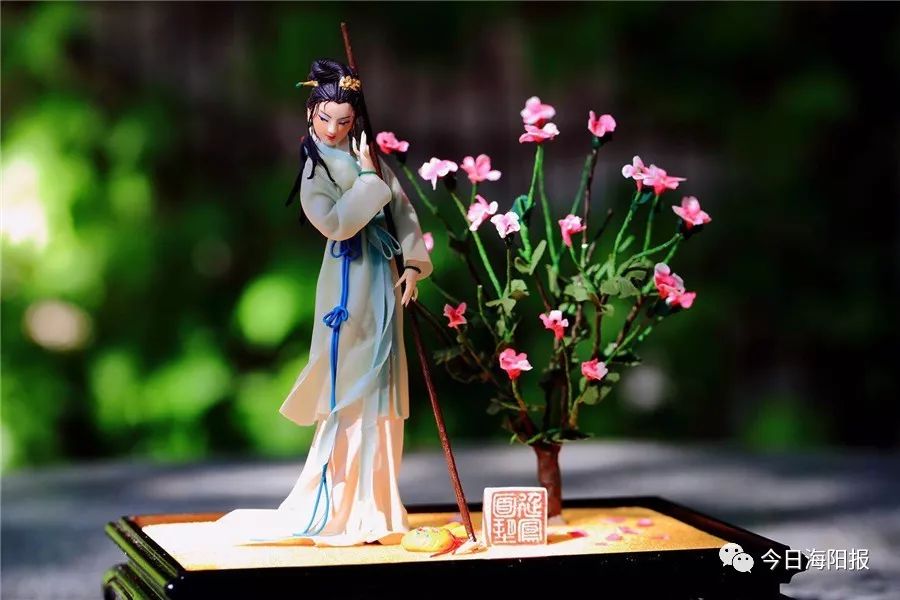 Lin Daiyu from The Dream of Red Mansions林黛玉《红楼梦》
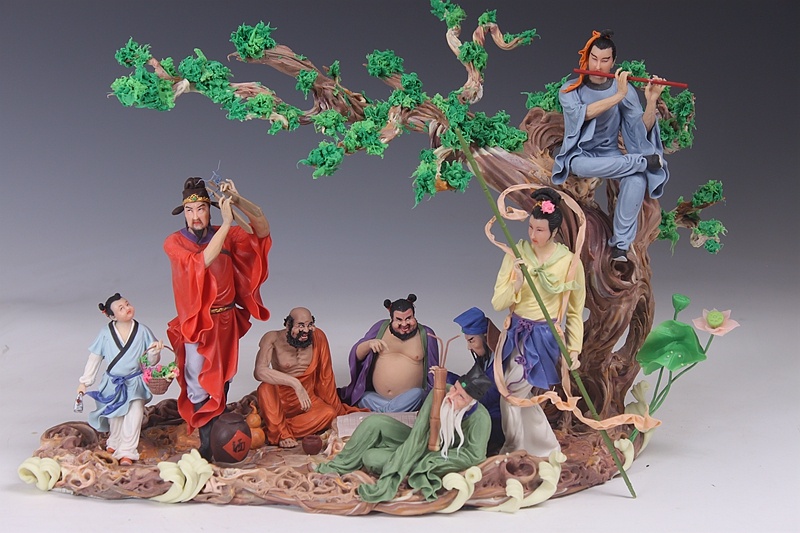 Tales of Legendia The Eight Immortals Crossing the Sea神话传说 《八仙过海》
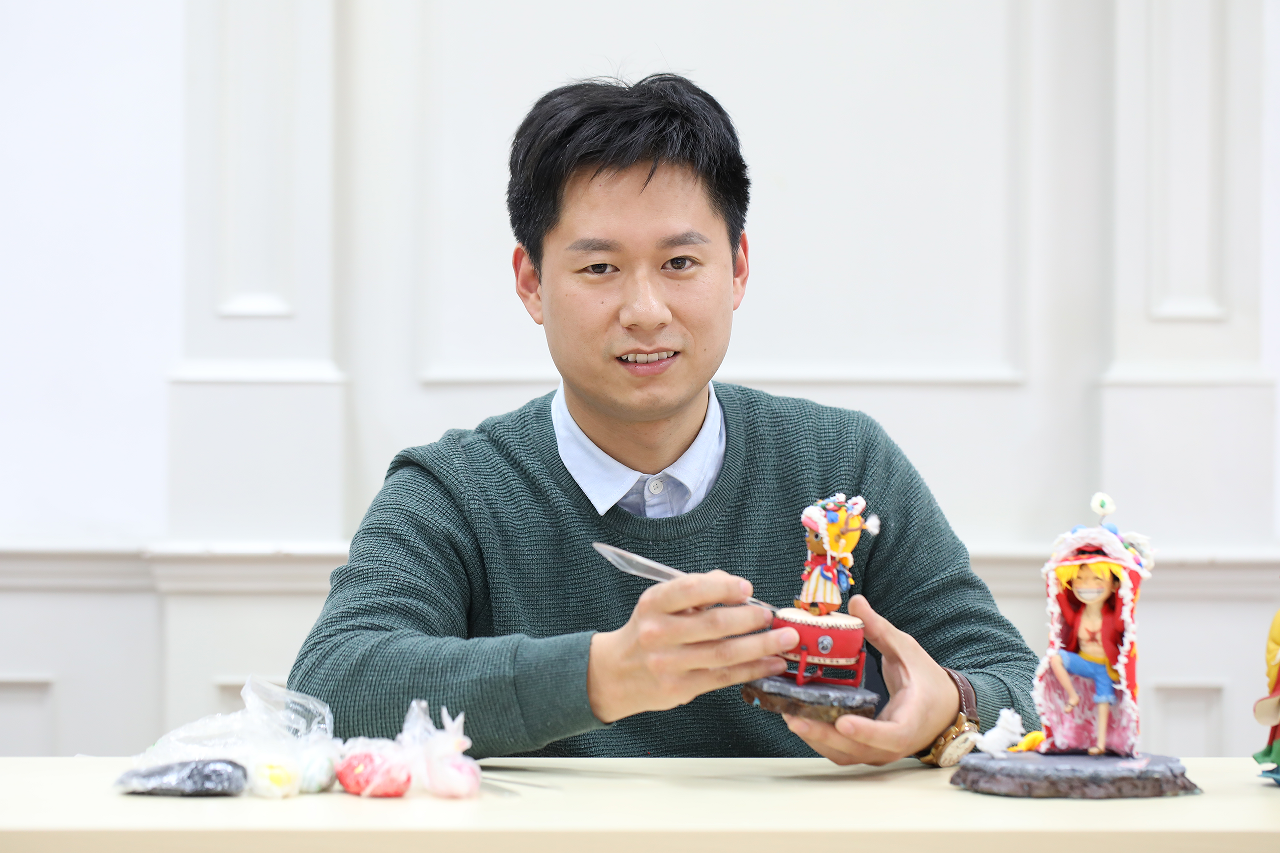 Inheritor of intangible cultural heritage      Zhu Yongqiang非遗传承人  朱勇强
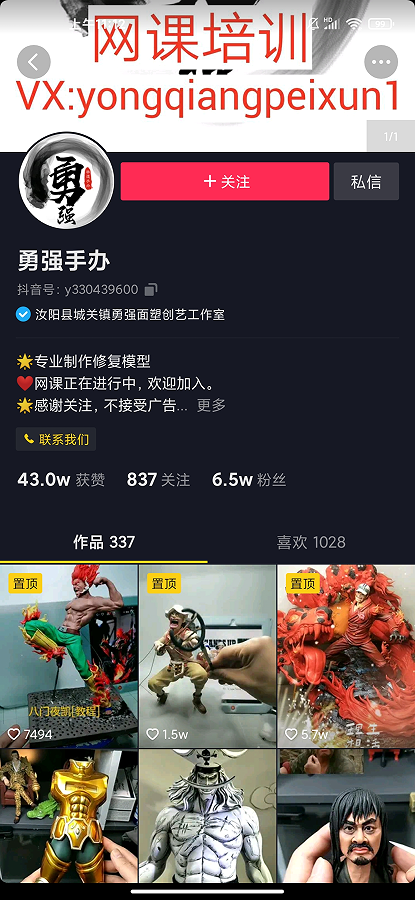 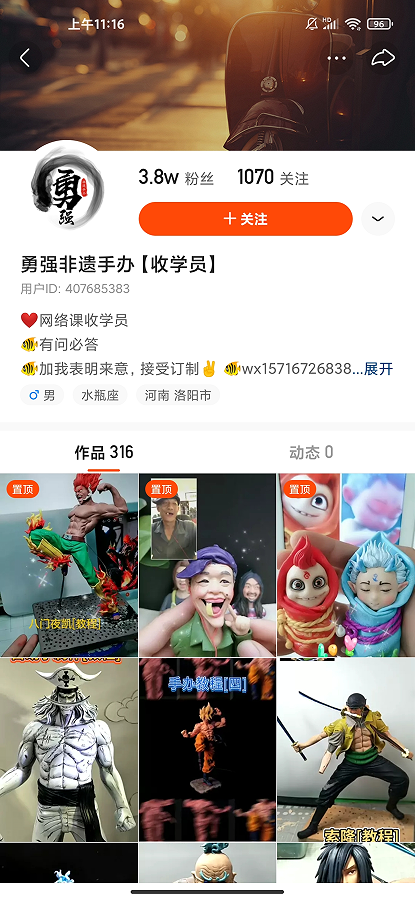 The combination of intangible cultural heritage and network platform非遗技艺与网络平台的结合
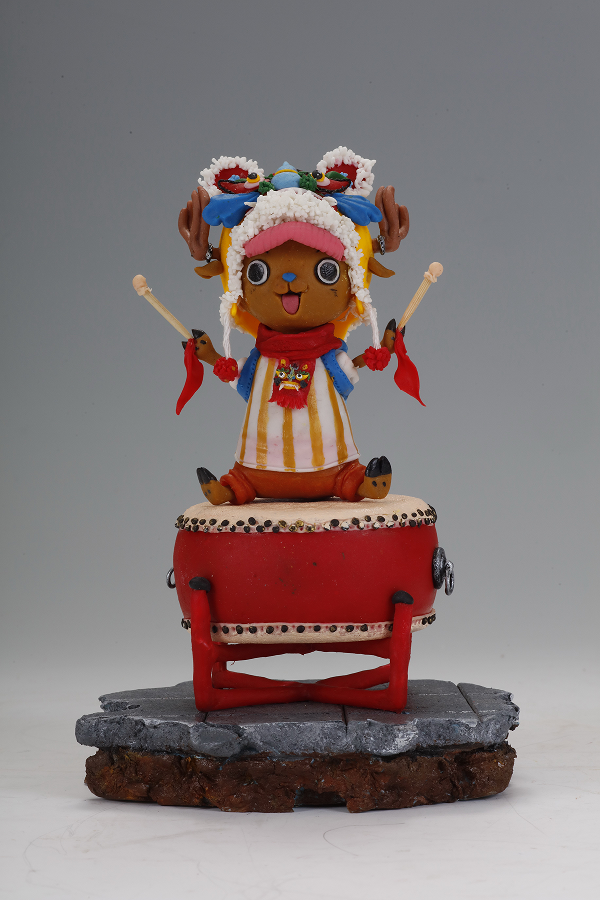 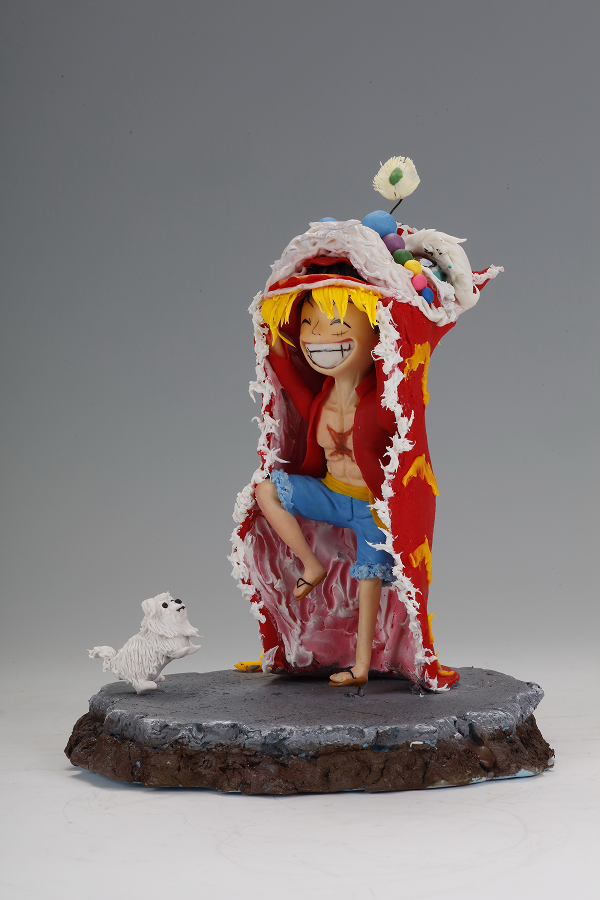 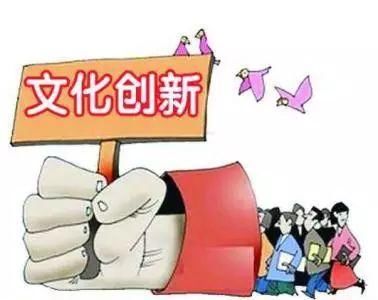 Summary

总 结
谢谢大家！

Thank you!